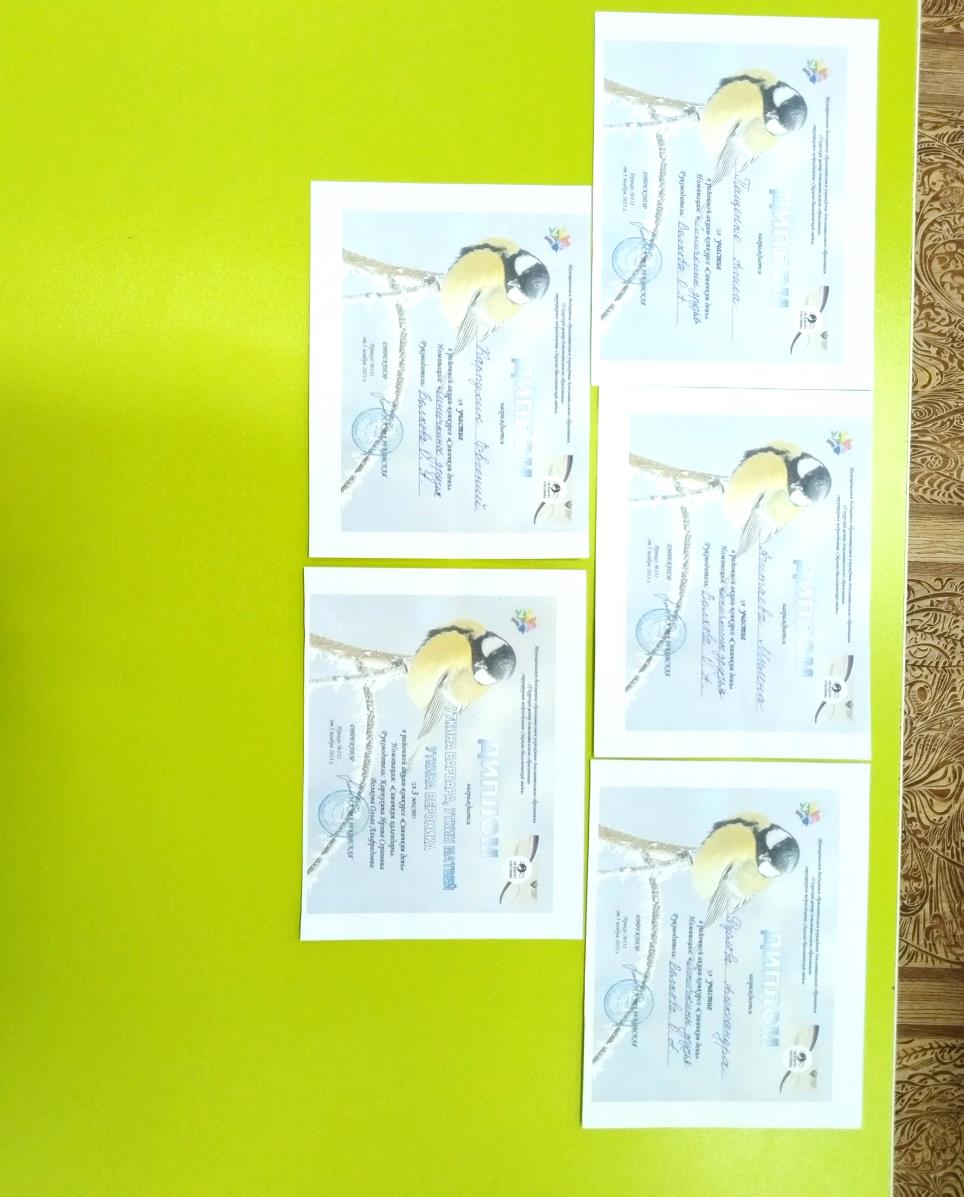 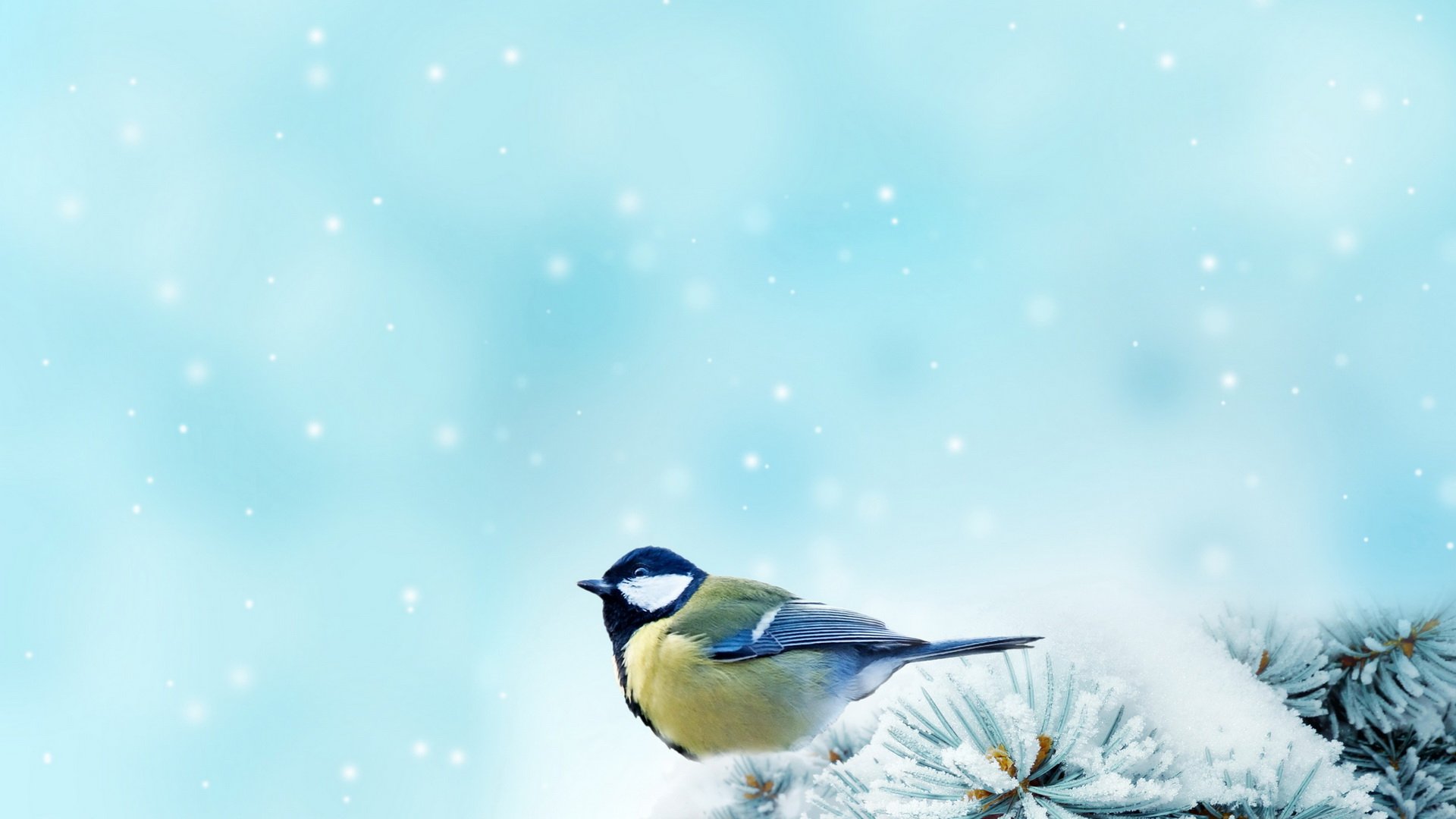 Районный конкурс «Синичкин день»
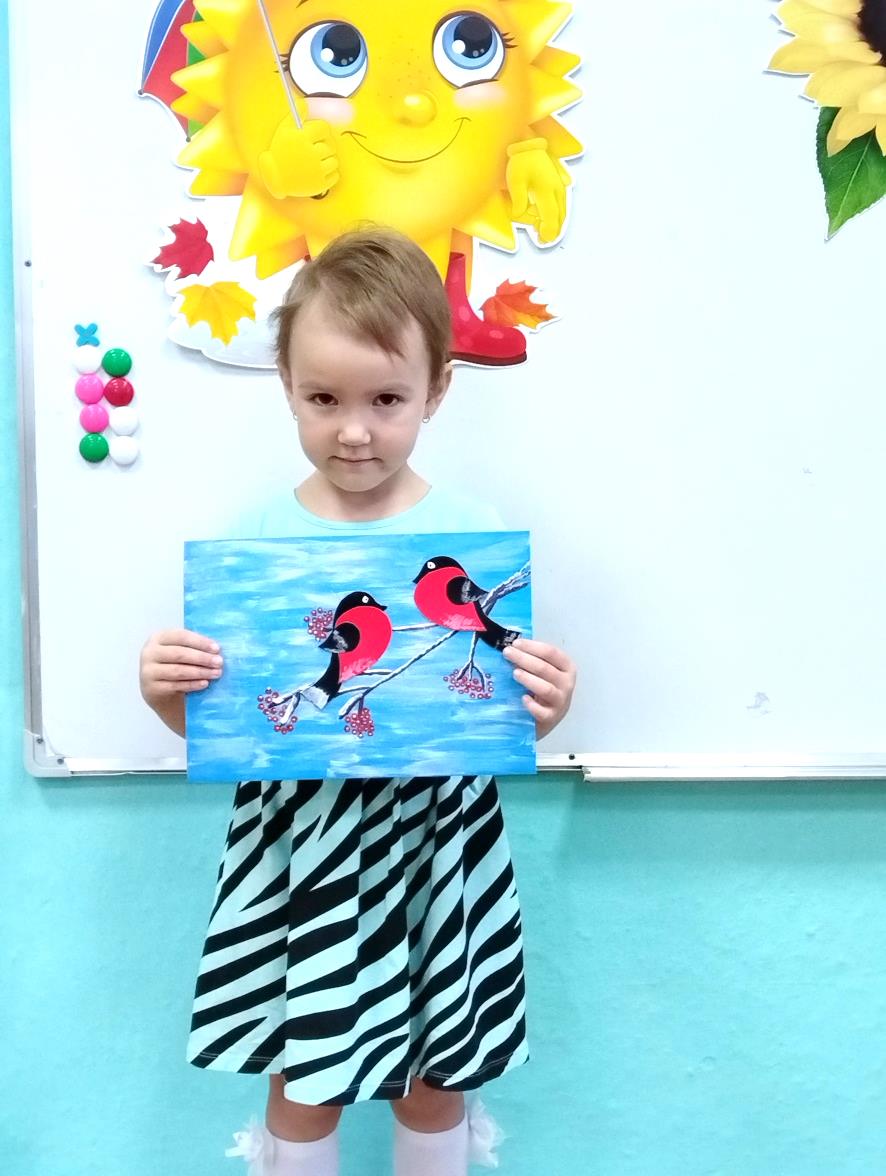 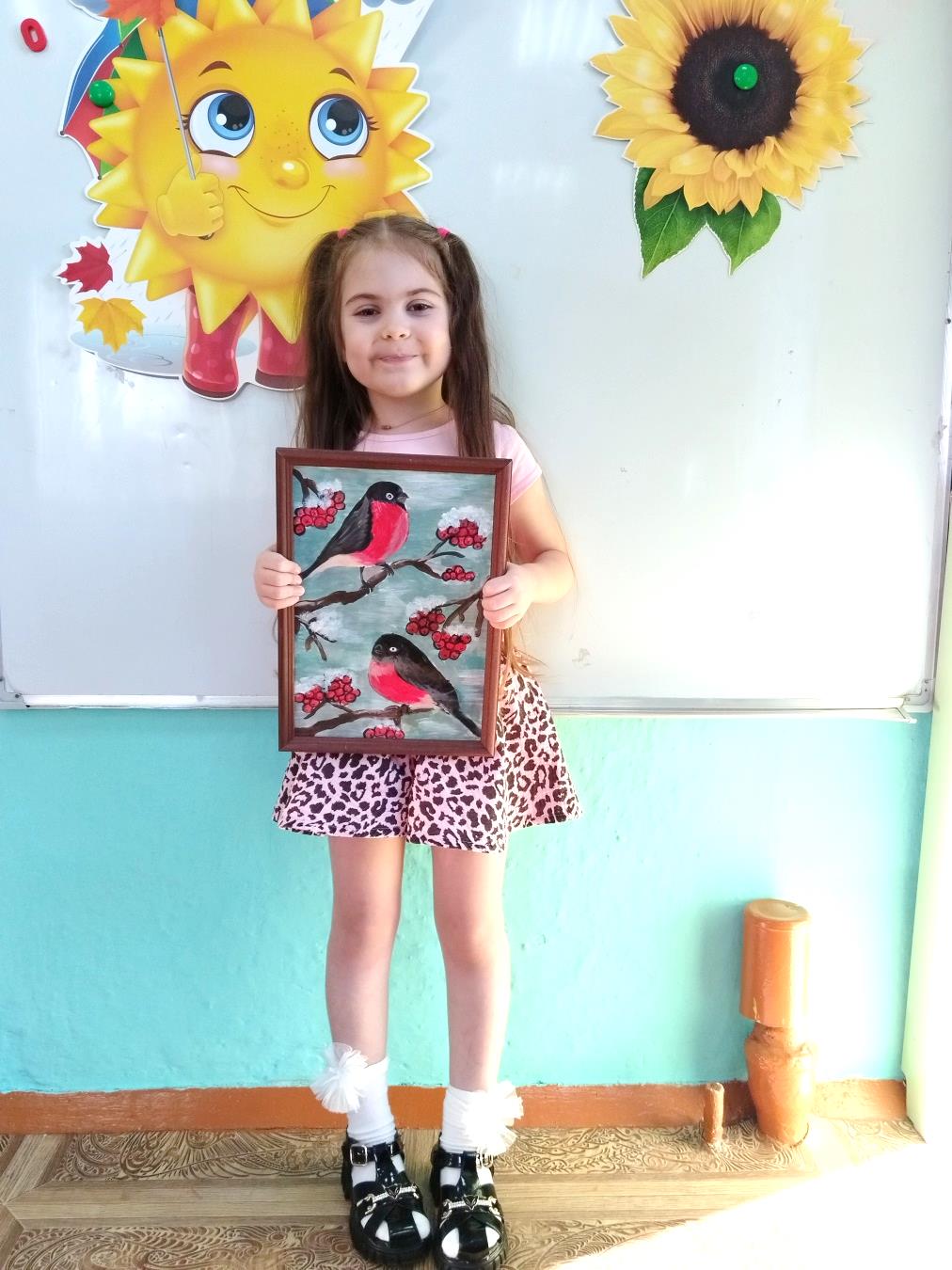 Группа «Крепыши» 2023 год
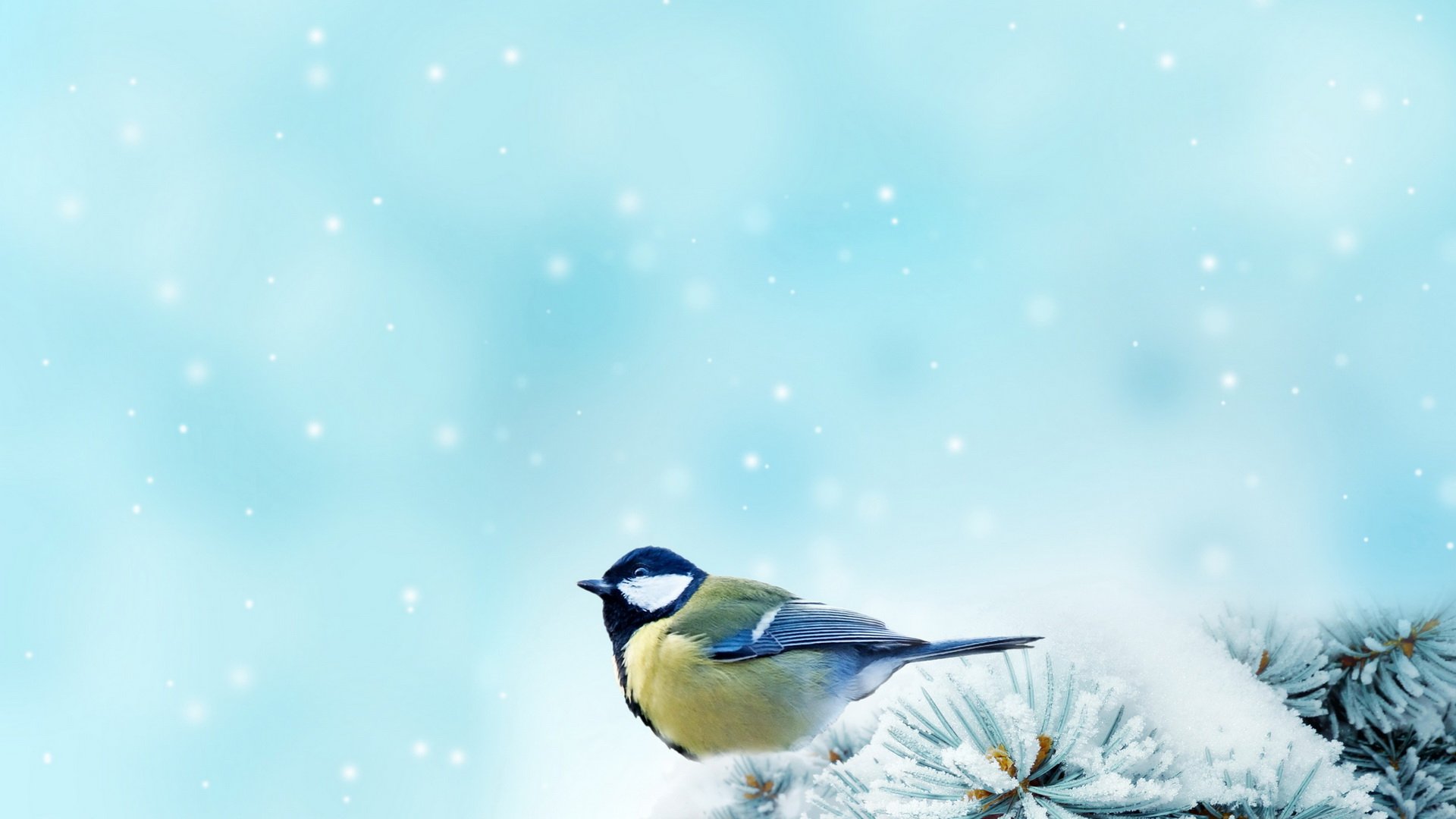 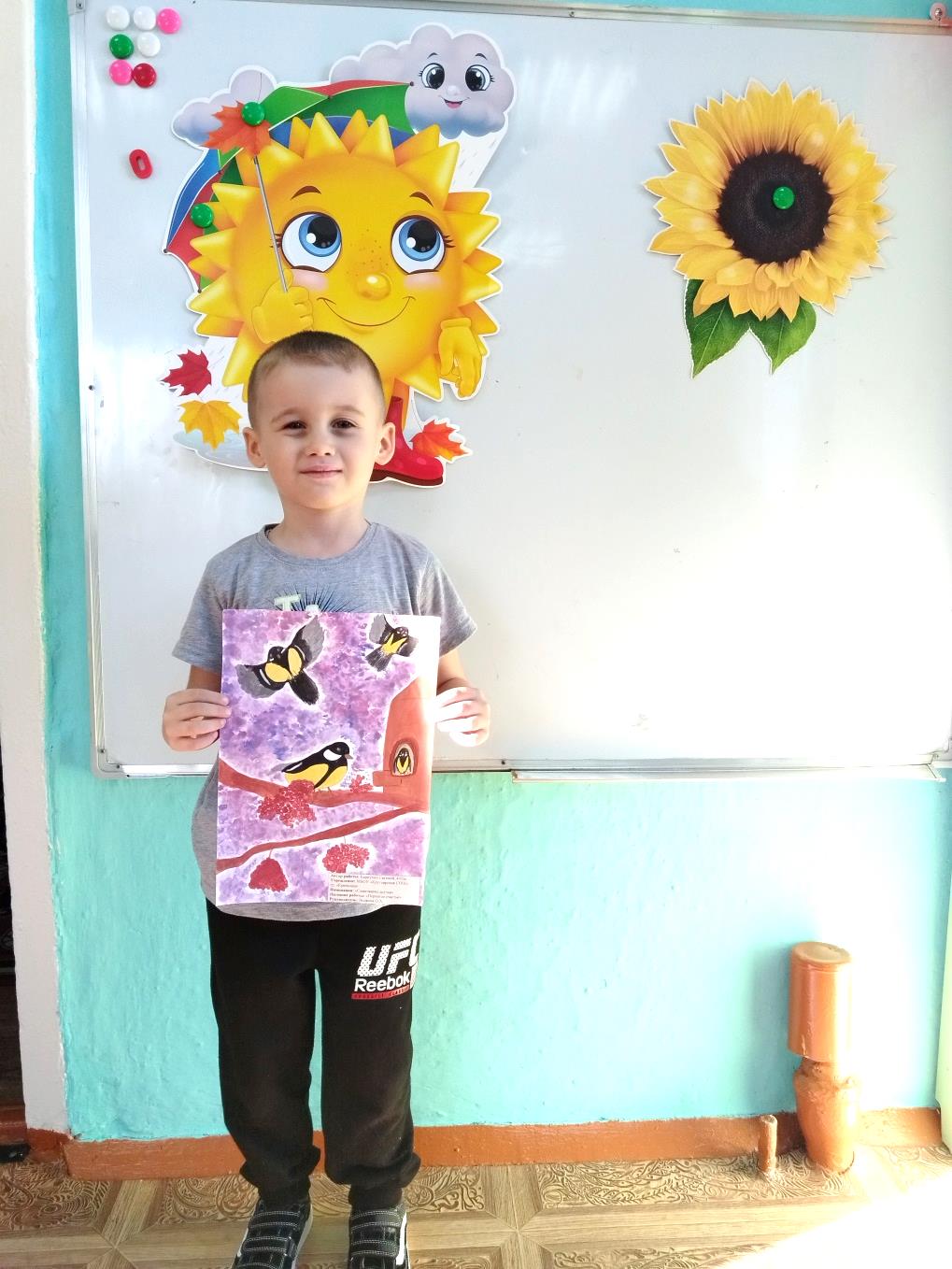 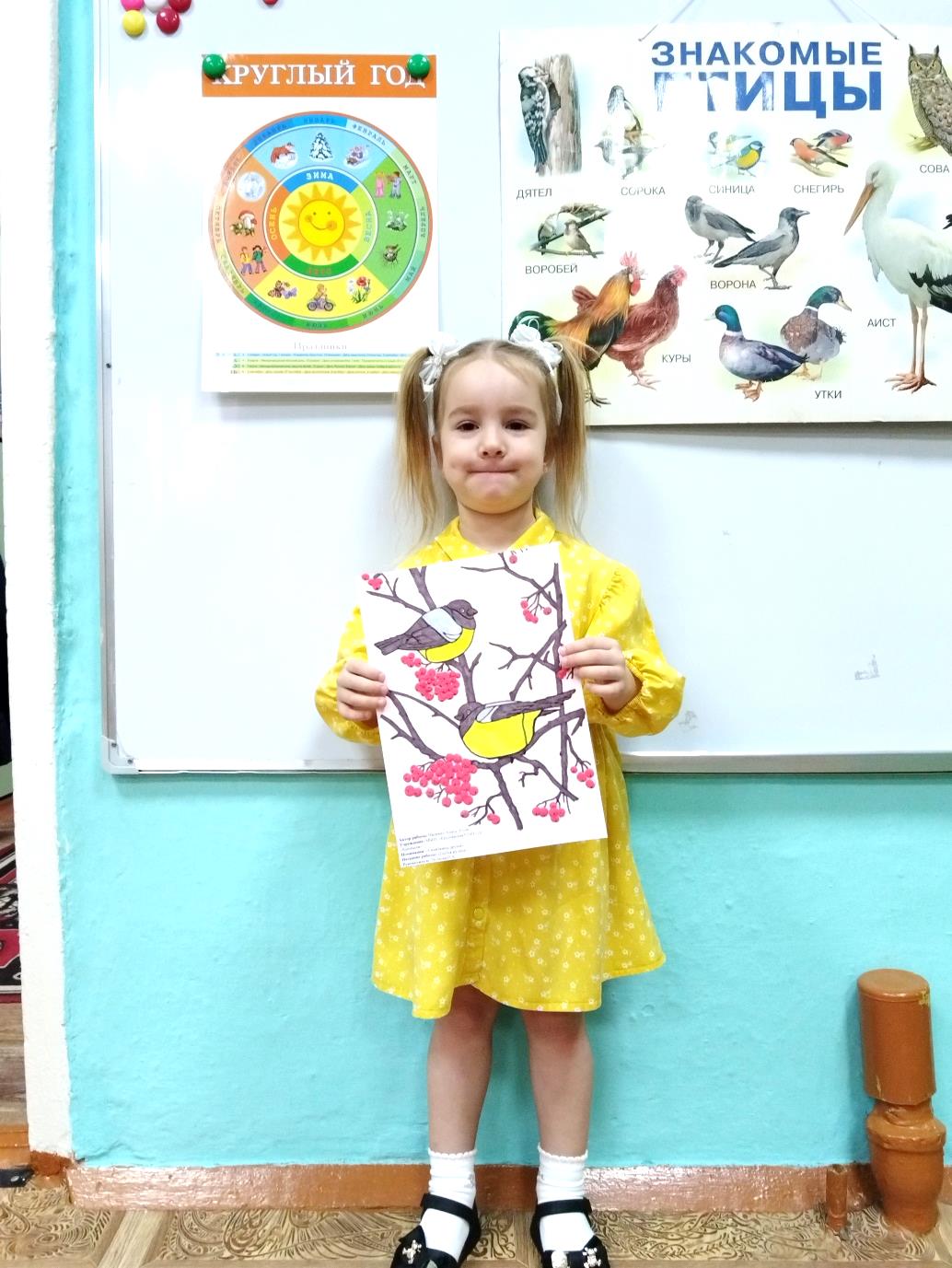 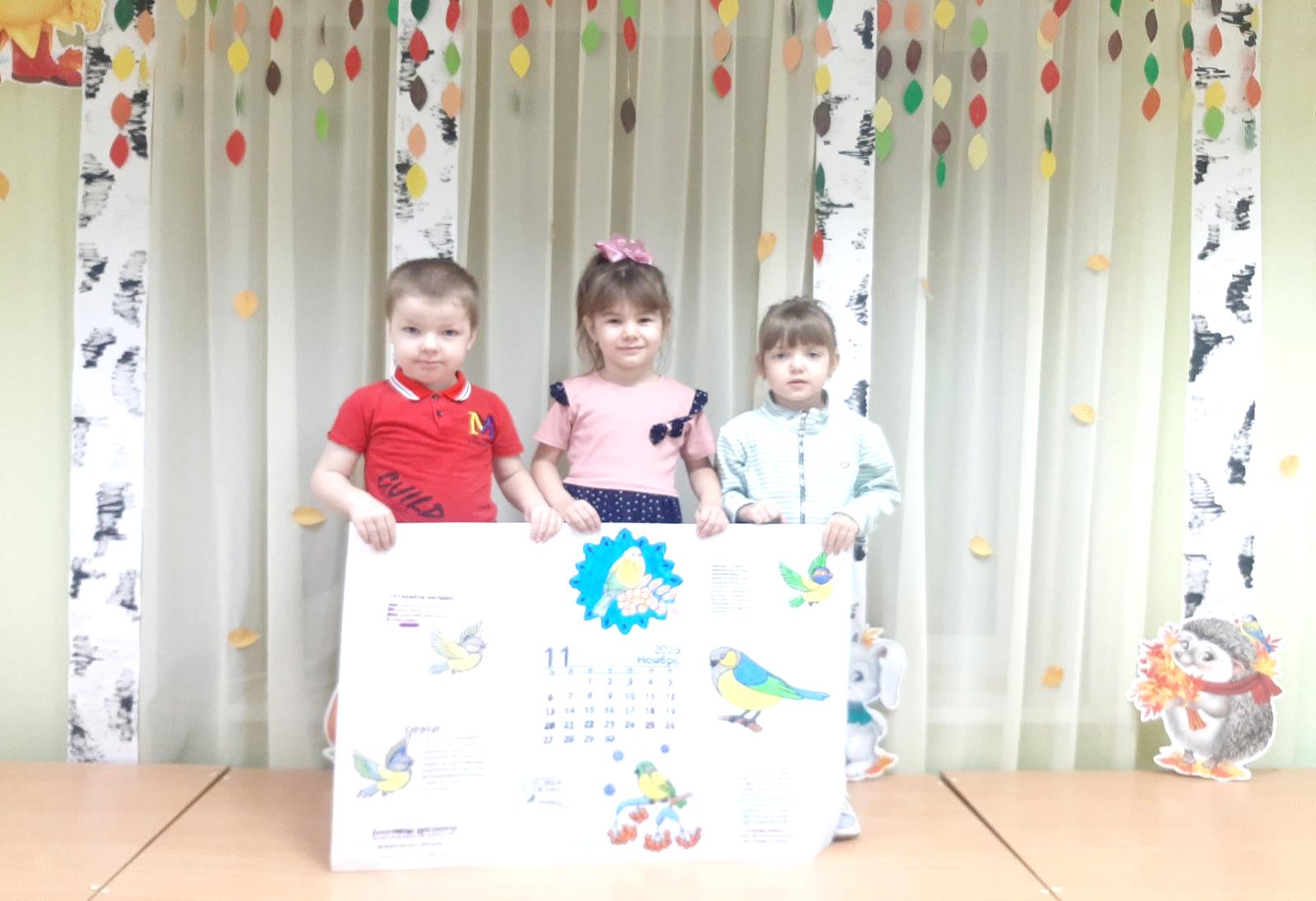 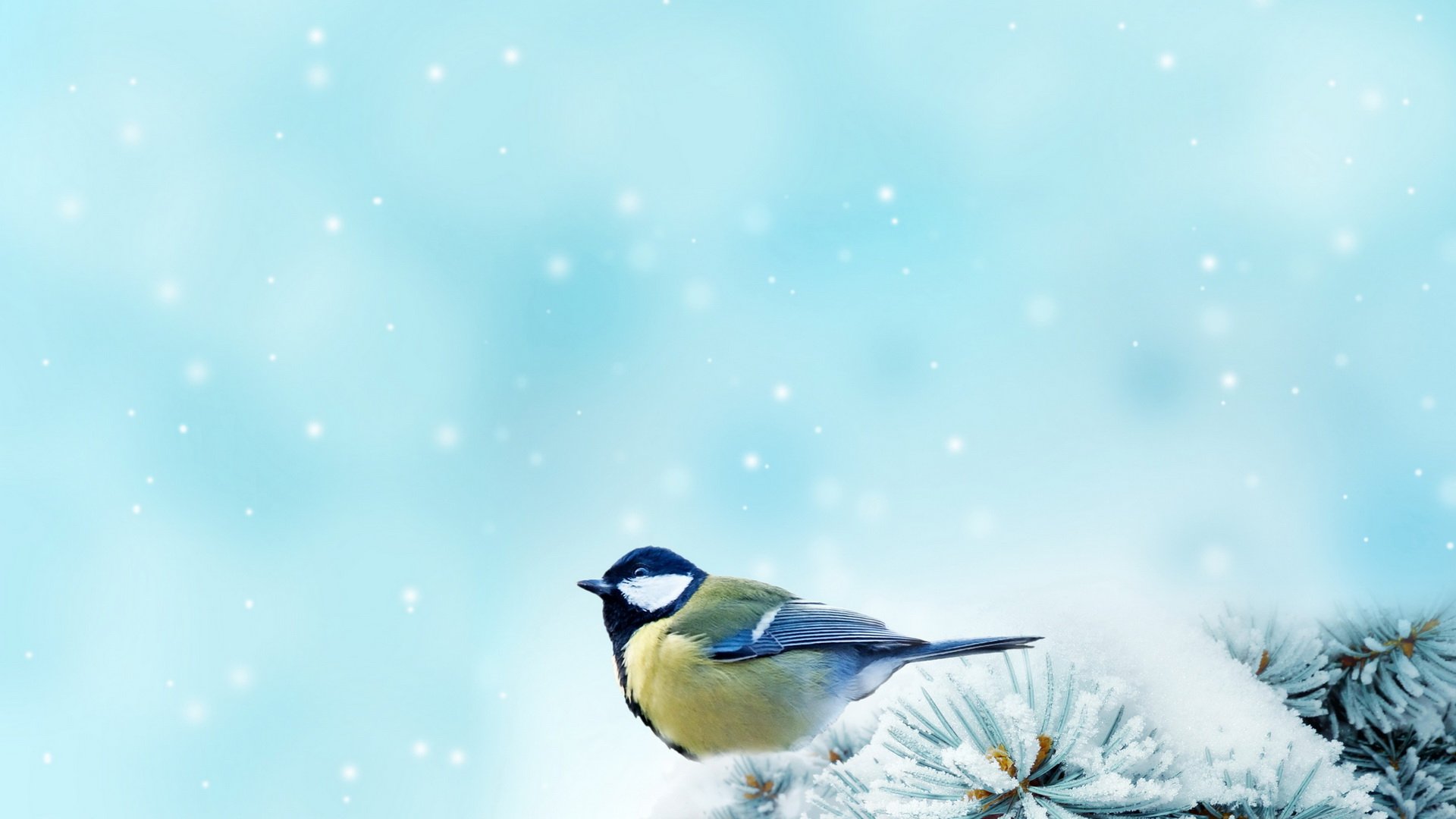 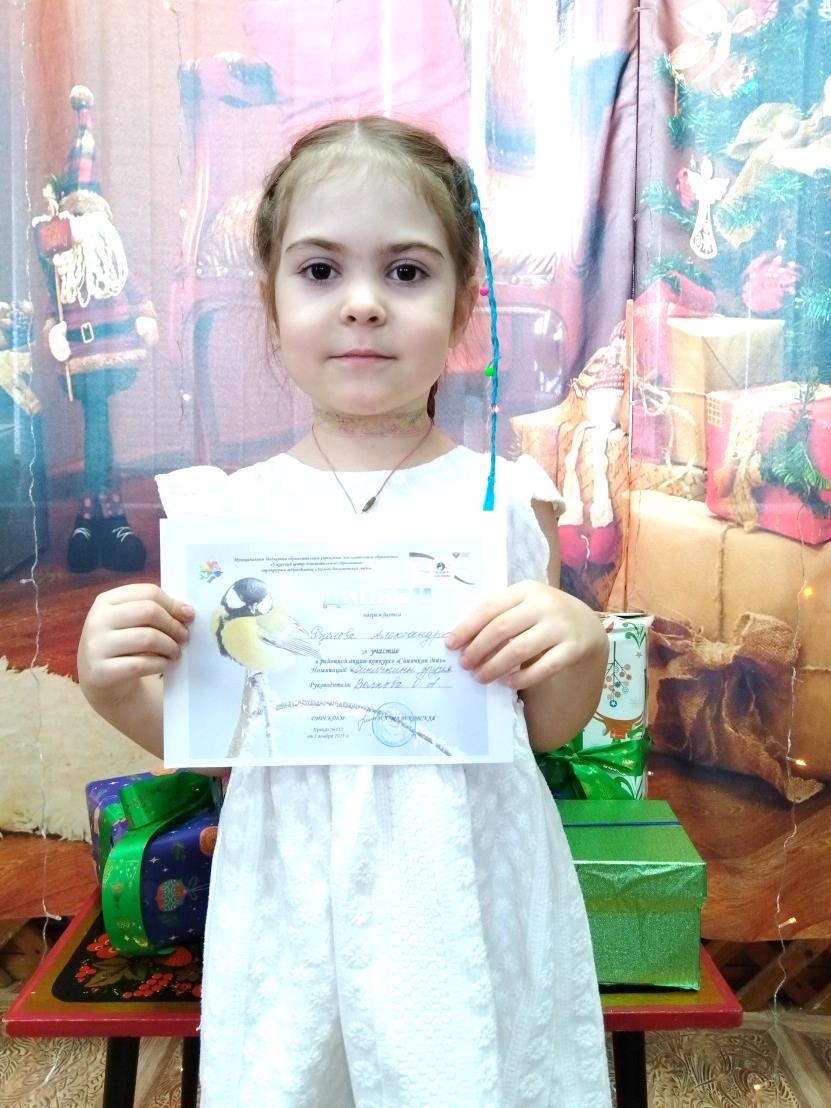 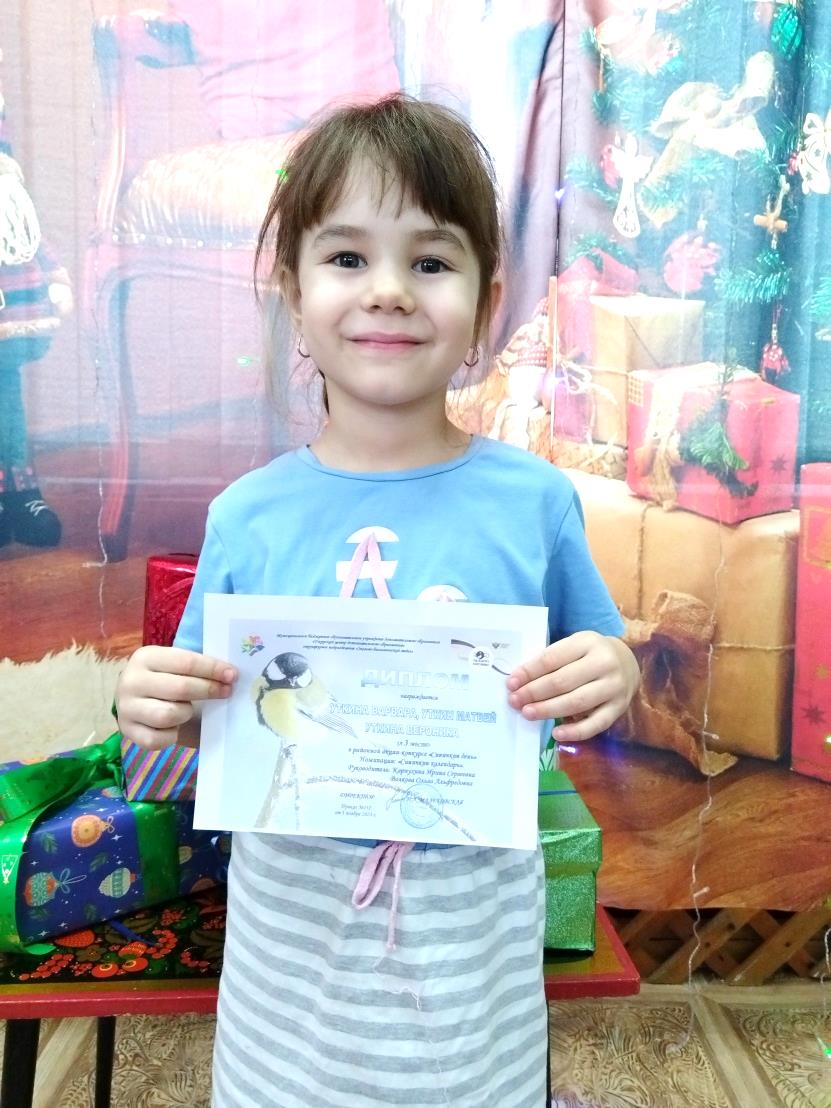 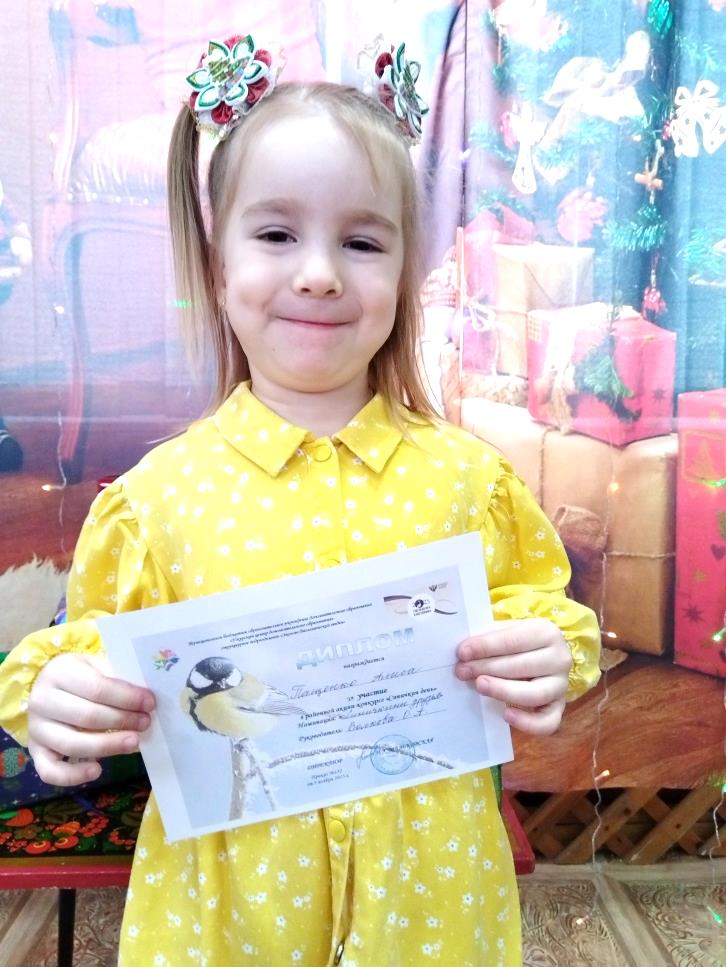 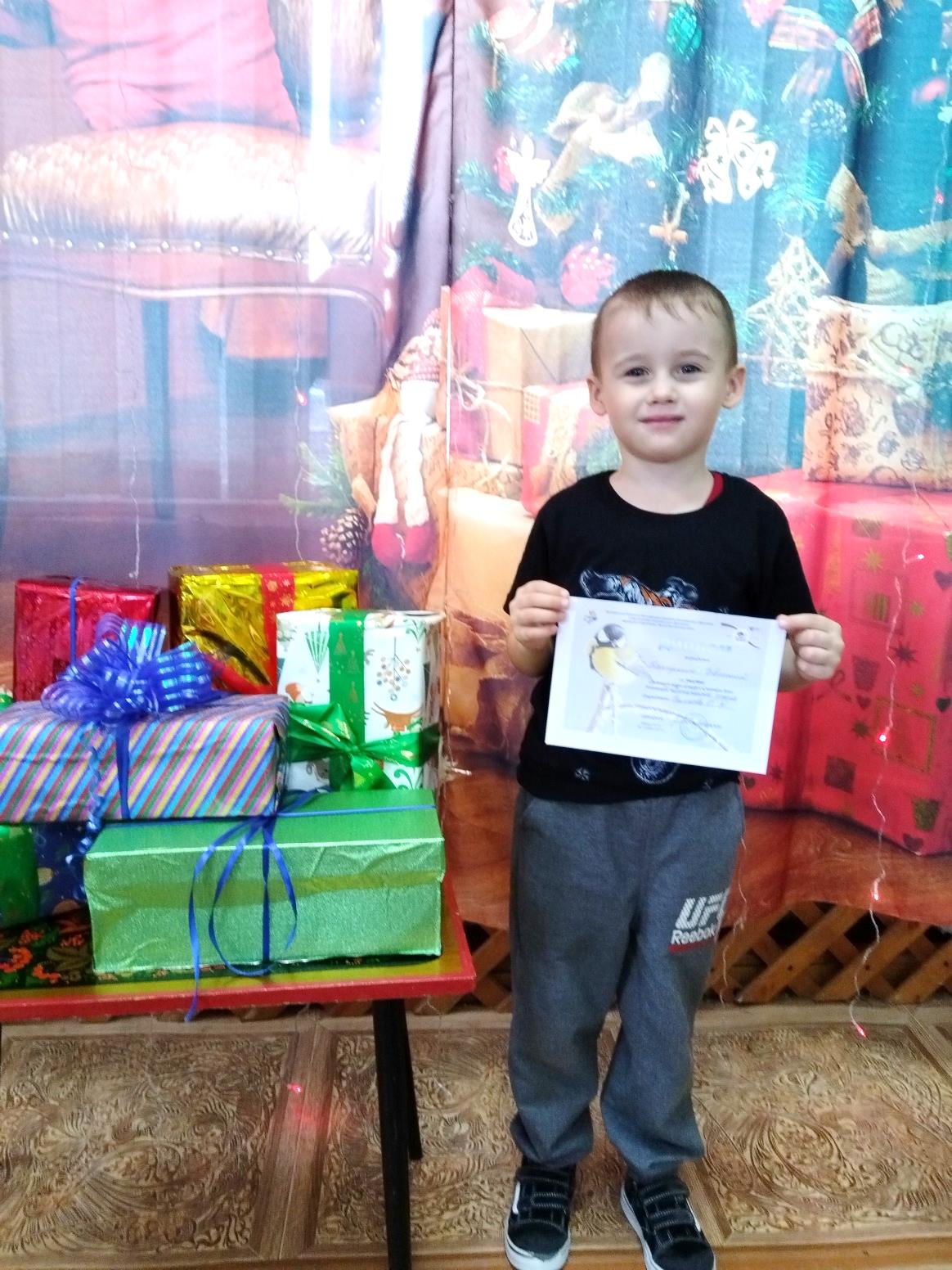 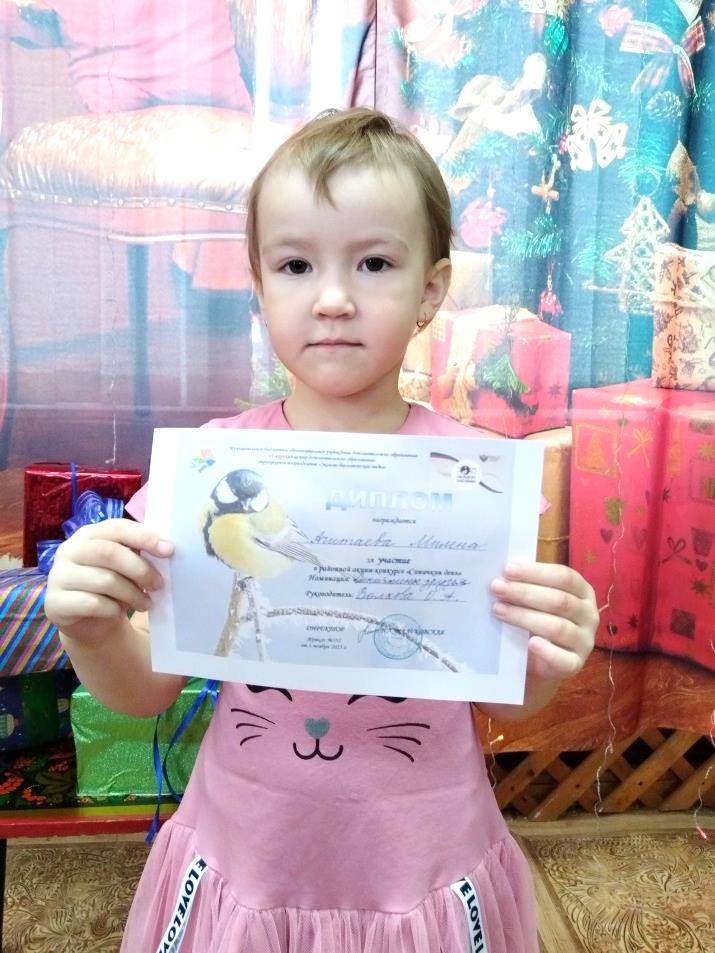